Studerende ved IMM
Emma Kathrine Jungjohan Johansen
24-10-2022
Palarasah Lab – WP21.1
Immunothrombosis Group
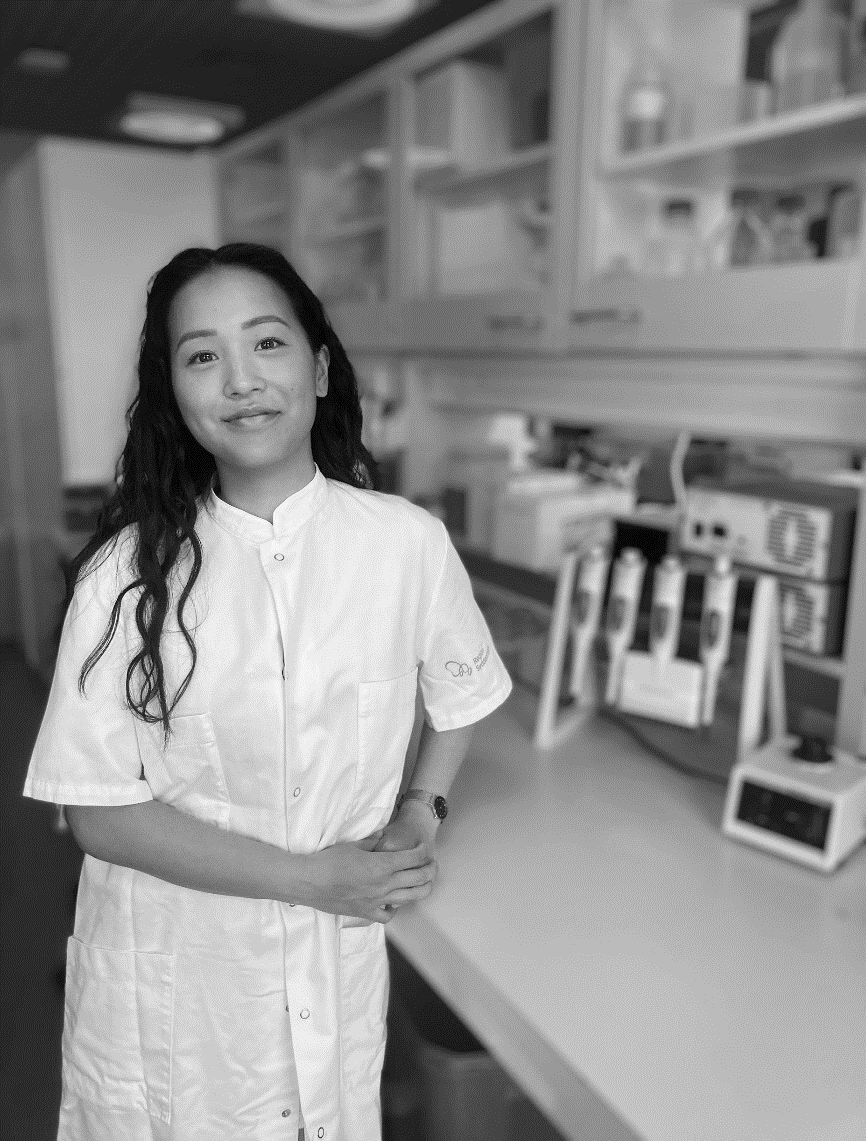 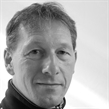 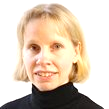 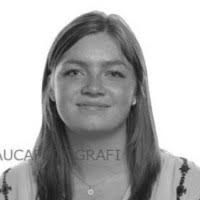 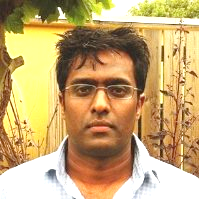 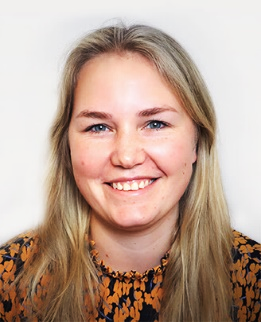 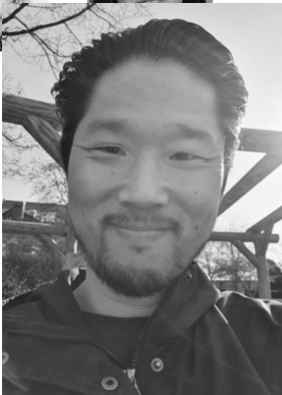 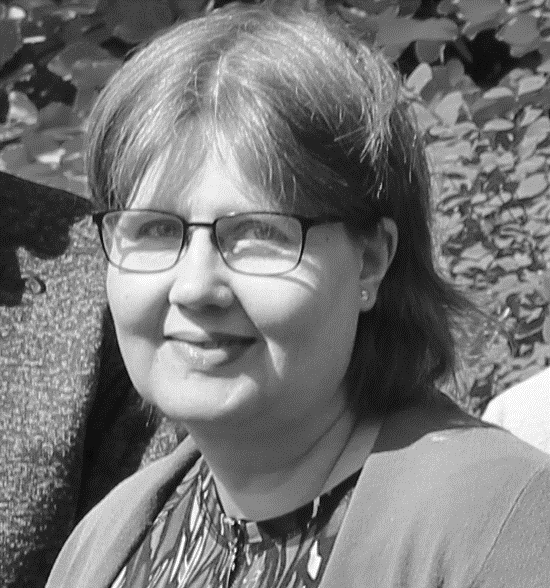 STEPHANIE PHAMPhD Student
EMMA JOHANSENMaster Student
YA”SEELAN” PALARASAHWP Leader
LARS VITVEDLab Technician
JETTE HVELPLUNDLab Technician
KATRINE PILELYPostdoc
MORTEN HALLINGPhD Student
ANNE JAKOBSENPurchasing
24-10-2022
Vores forskningsområde
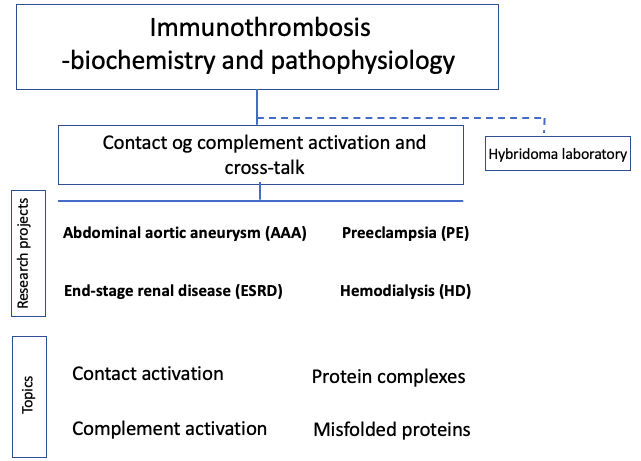 Contakt aktivering system(CAS) er et kaskade-system der fungerer som et bindeled mellem inflammation, koagulation og det innate immunsystem.Når det aktiveres resulterer det i inflammation og dannelse af fibrin
24-10-2022
Metoder
Enzyme-Linked Immunosorbent Assay (ELISA) 
SDS-PAGE -> Western blot el. Comassie farvning
NATIVE-PAGE -> Forskellige farvninger
Immunoprecipitering
Produktion og karakterisering af monoklonale antistoffer
Mus/rotter
Cellearbejde
Mikroskopi (Fluroscensmikroskopi) 
Flow cytometri 
Biofilmdannelse
24-10-2022
Hvad kan vi tilbyde
Godt arbejdsmiljø 
God oplæring i metoderne
Mulighed for at være selvstændig 
Mulighed for at præge dit projekt  
Mulighed for at bidrage f.eks. Med optimering af laboratorieprotokoller
God vejleder/vejledning
Du bliver en del af holdet
24-10-2022
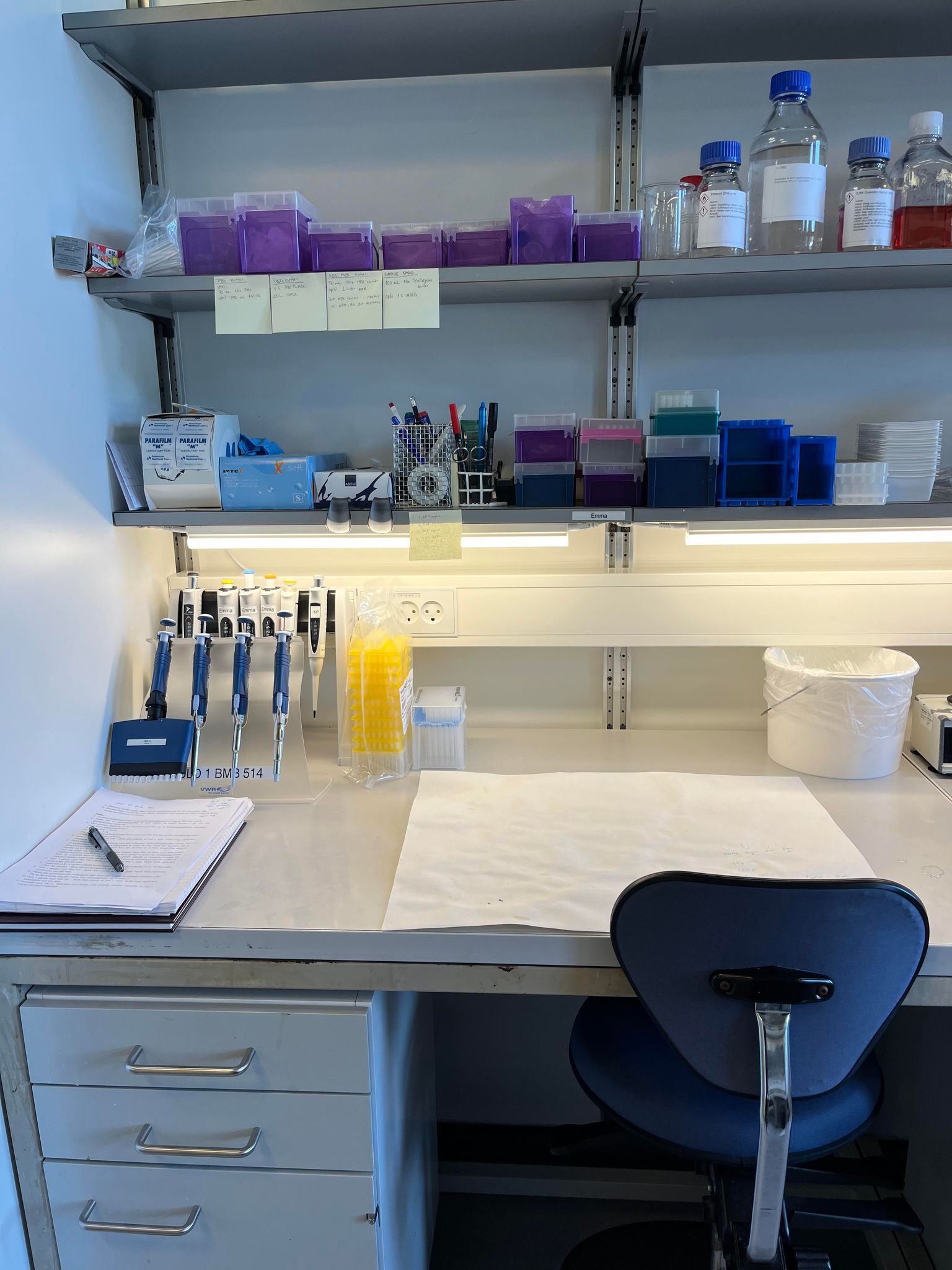 Hvad kan vi tilbyde
Godt arbejdsmiljø 
God oplæring i metoderne
Mulighed for at være selvstændig 
Mulighed for at præge dit projekt  
Mulighed for at bidrage f.eks. Med optimering af laboratorieprotokoller
God vejleder/vejledning
Du bliver en del af holdet
24-10-2022
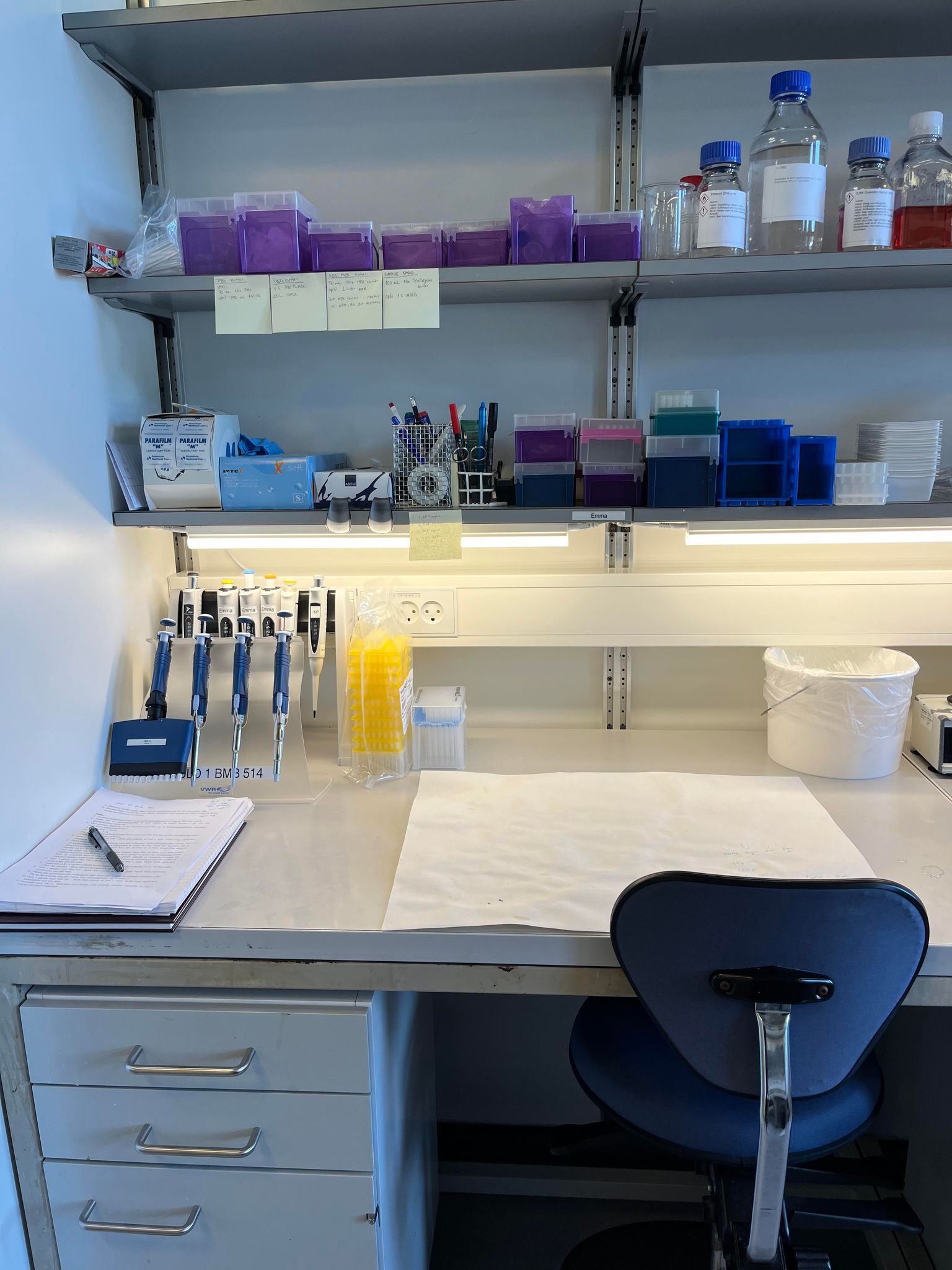 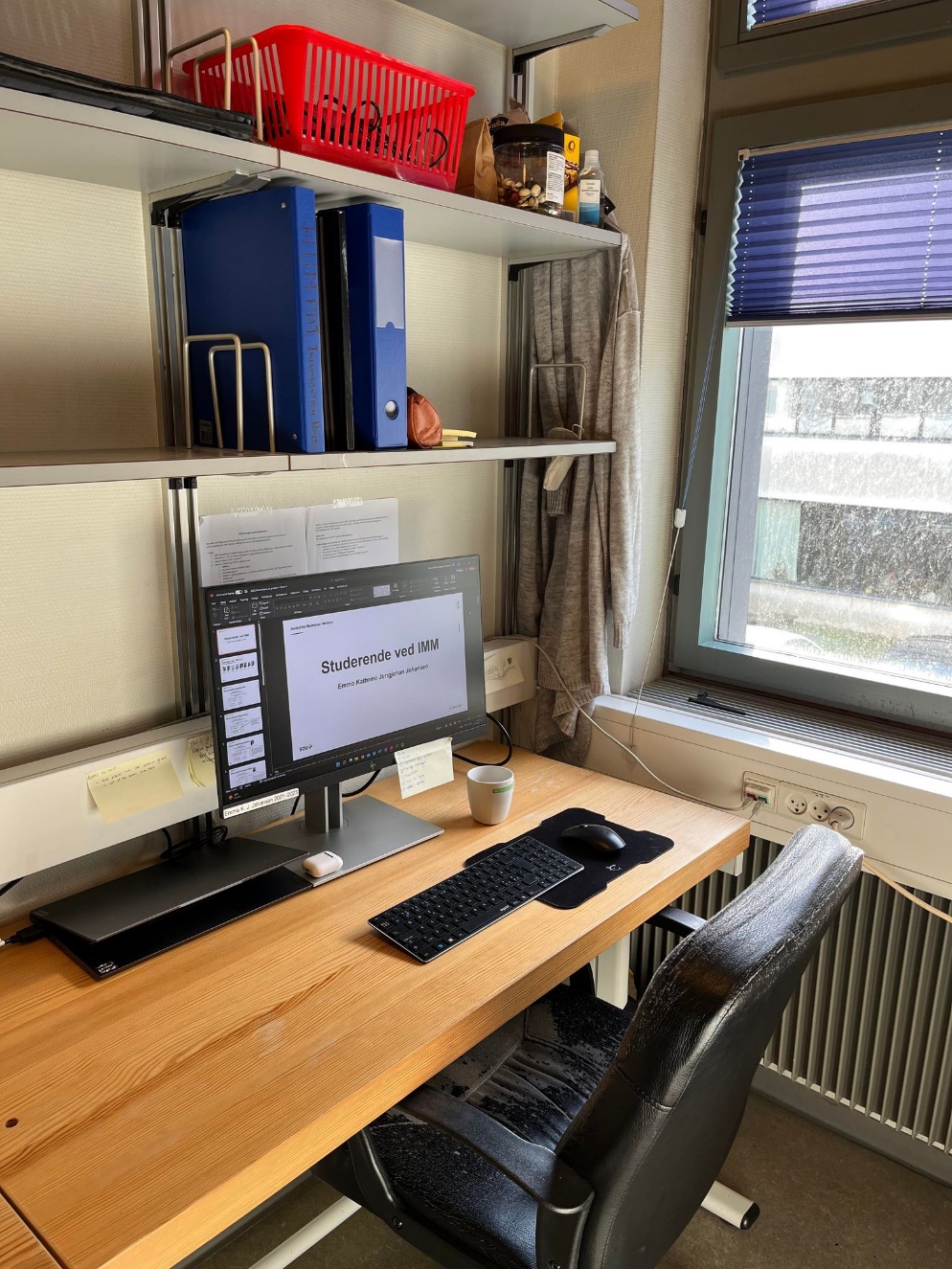 Hvad kan vi tilbyde
Godt arbejdsmiljø 
God oplæring i metoderne
Mulighed for at være selvstændig 
Mulighed for at præge dit projekt  
Mulighed for at bidrage f.eks. Med optimering af laboratorieprotokoller
God vejleder/vejledning
Du bliver en del af holdet
24-10-2022
Hvad kan vi tilbyde
Godt arbejdsmiljø 
God oplæring i metoderne
Mulighed for at være selvstændig 
Mulighed for at præge dit projekt  
Mulighed for at bidrage f.eks. Med optimering af laboratorieprotokoller
God vejleder/vejledning
Du bliver en del af holdet
24-10-2022
Socialt
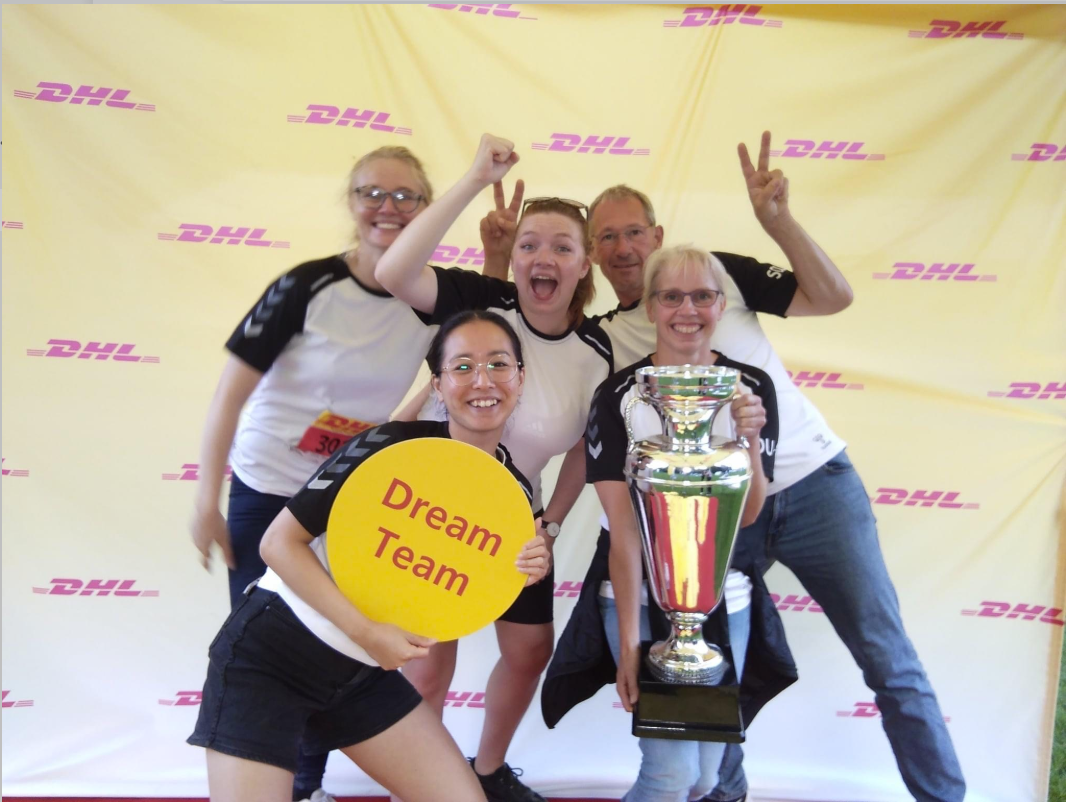 24-10-2022
Socialt
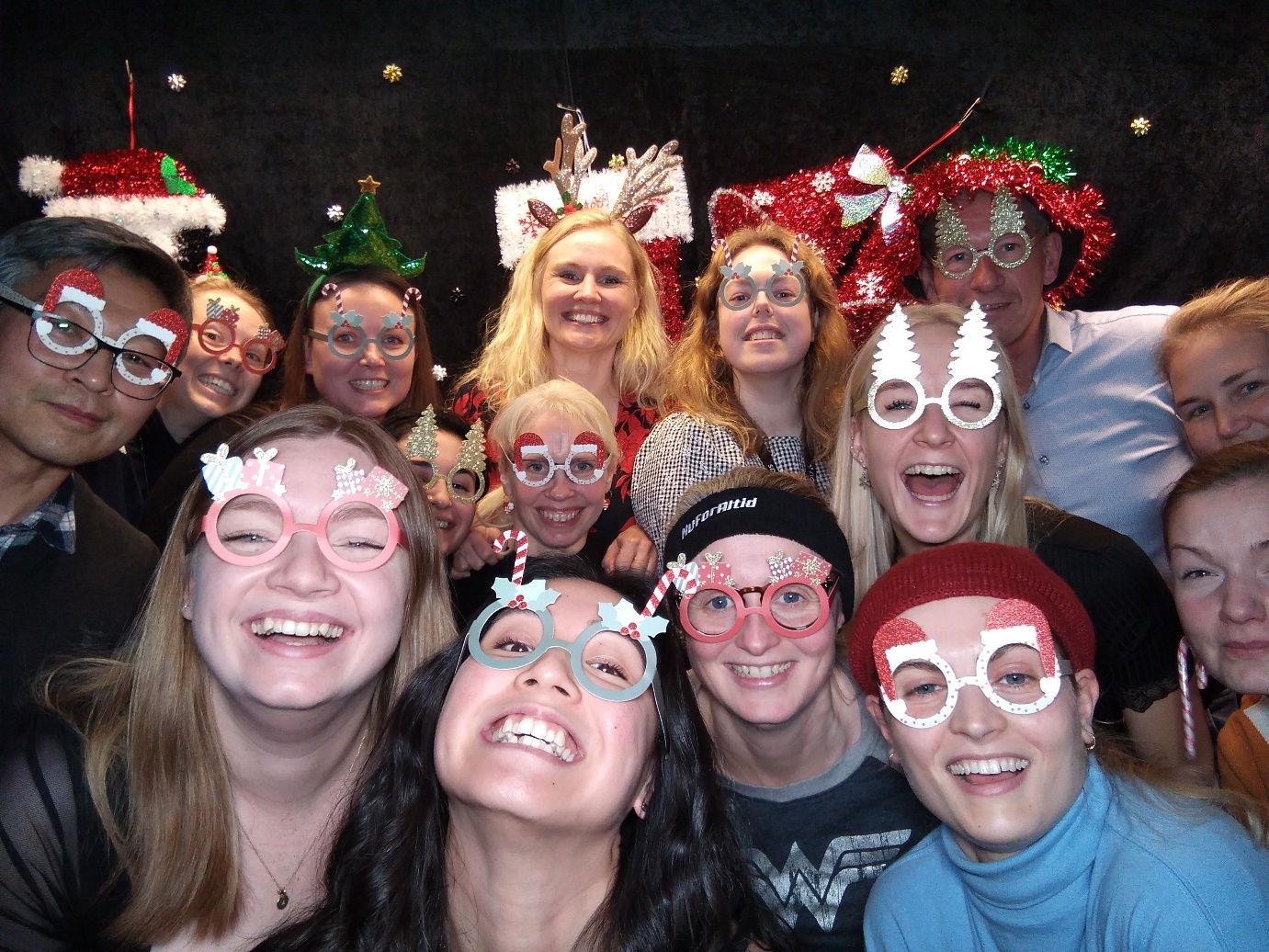 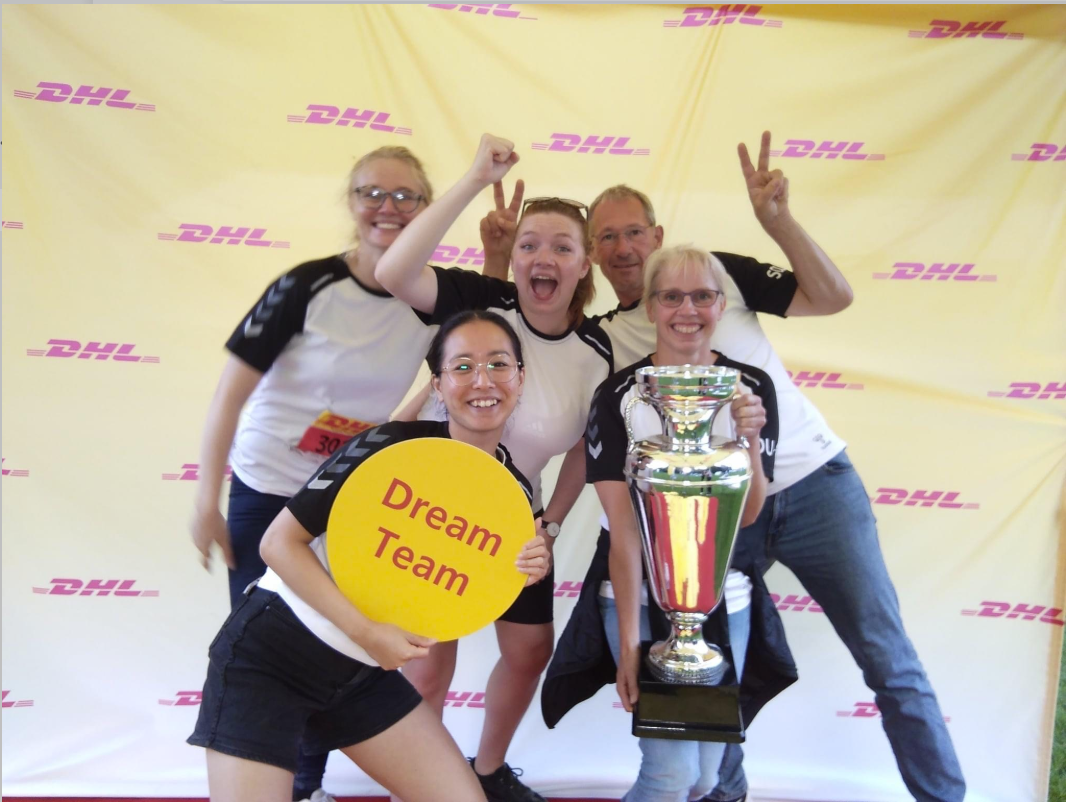 24-10-2022
Socialt
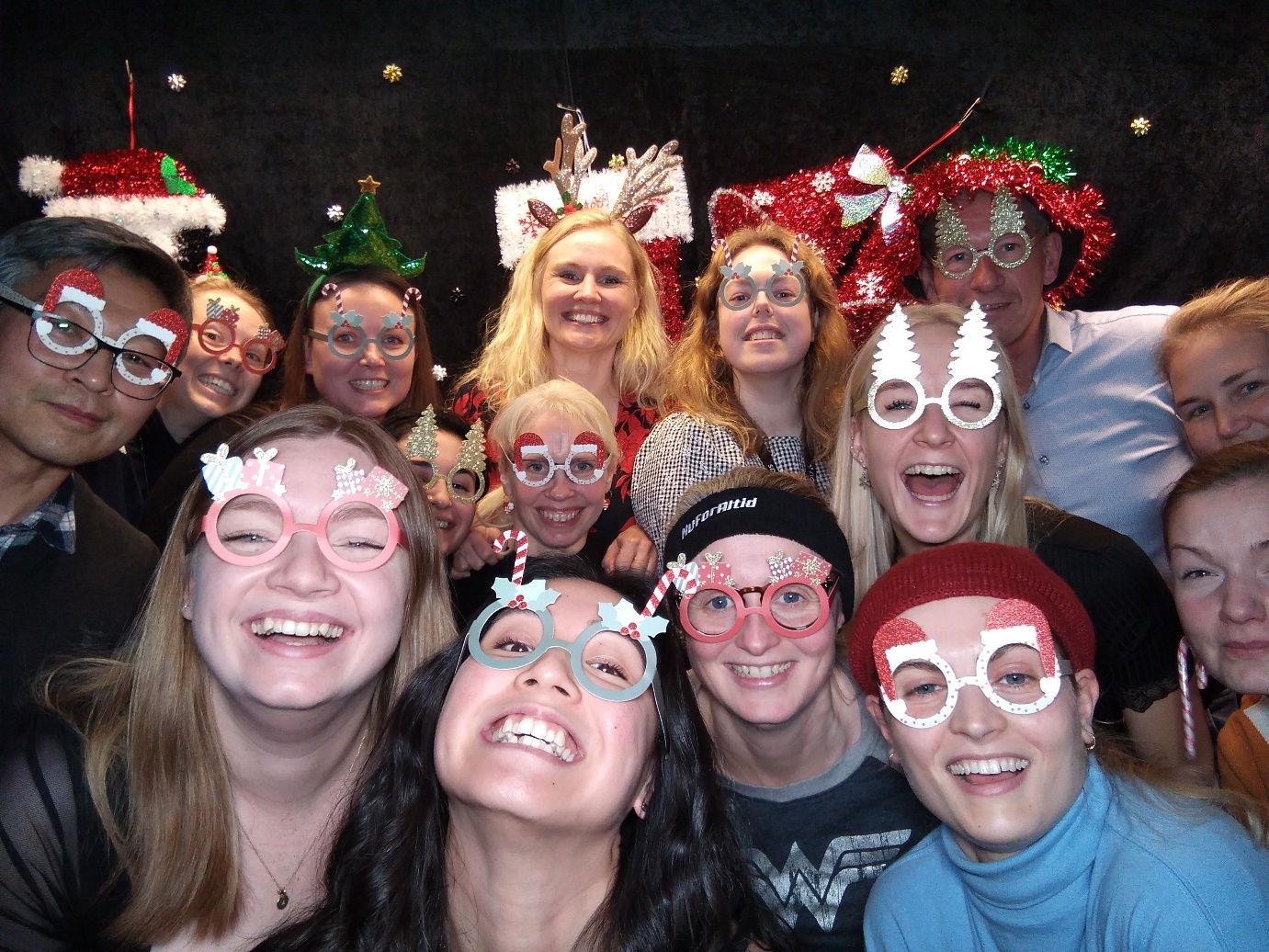 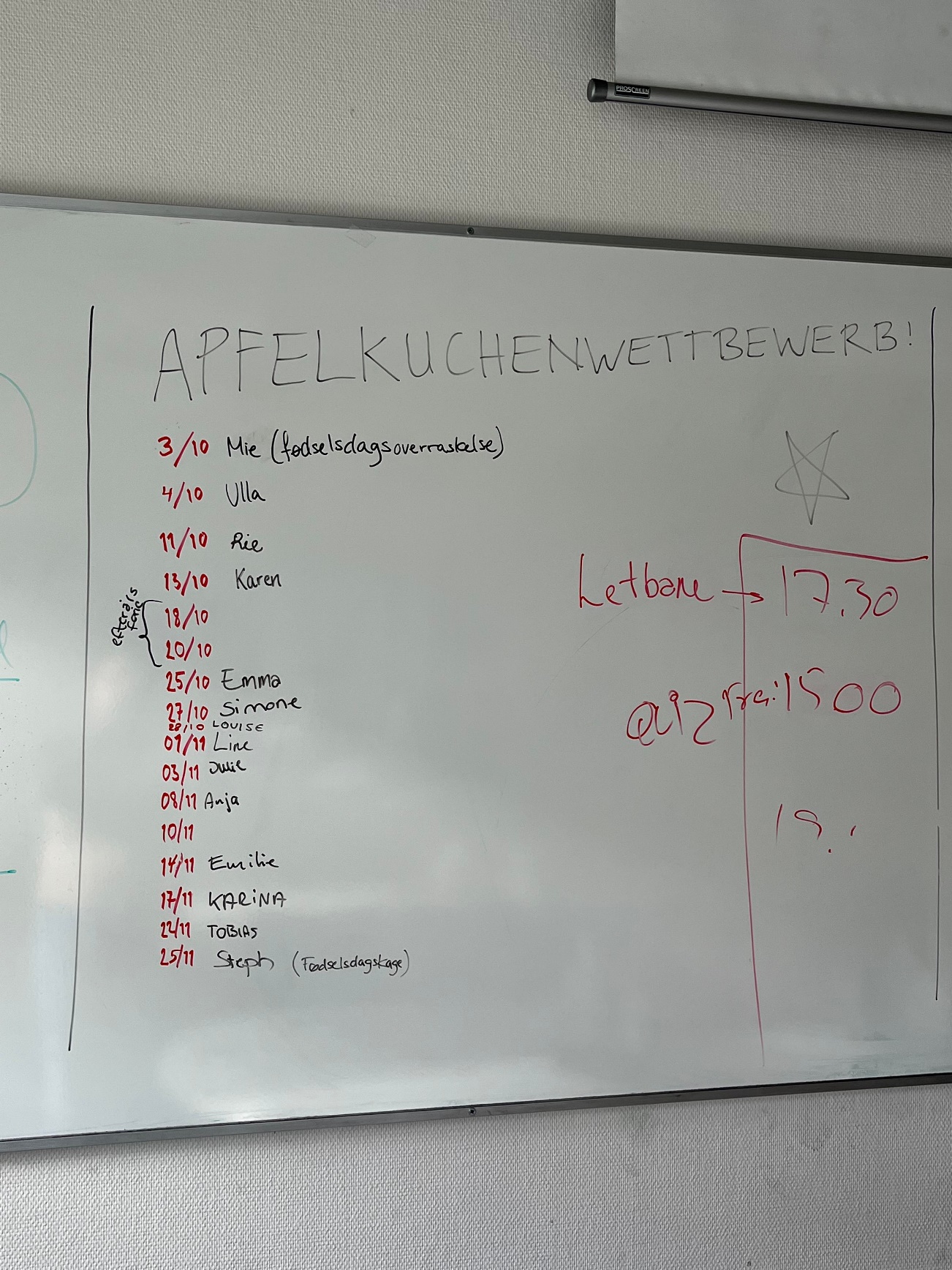 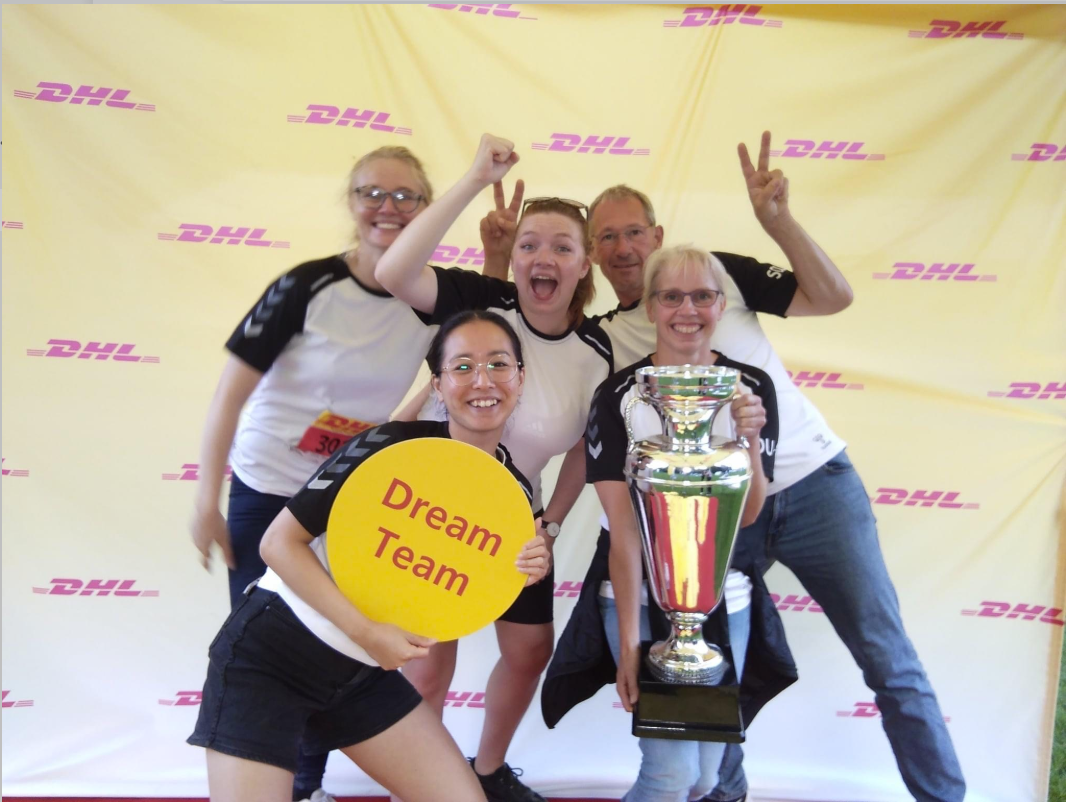 24-10-2022
Socialt
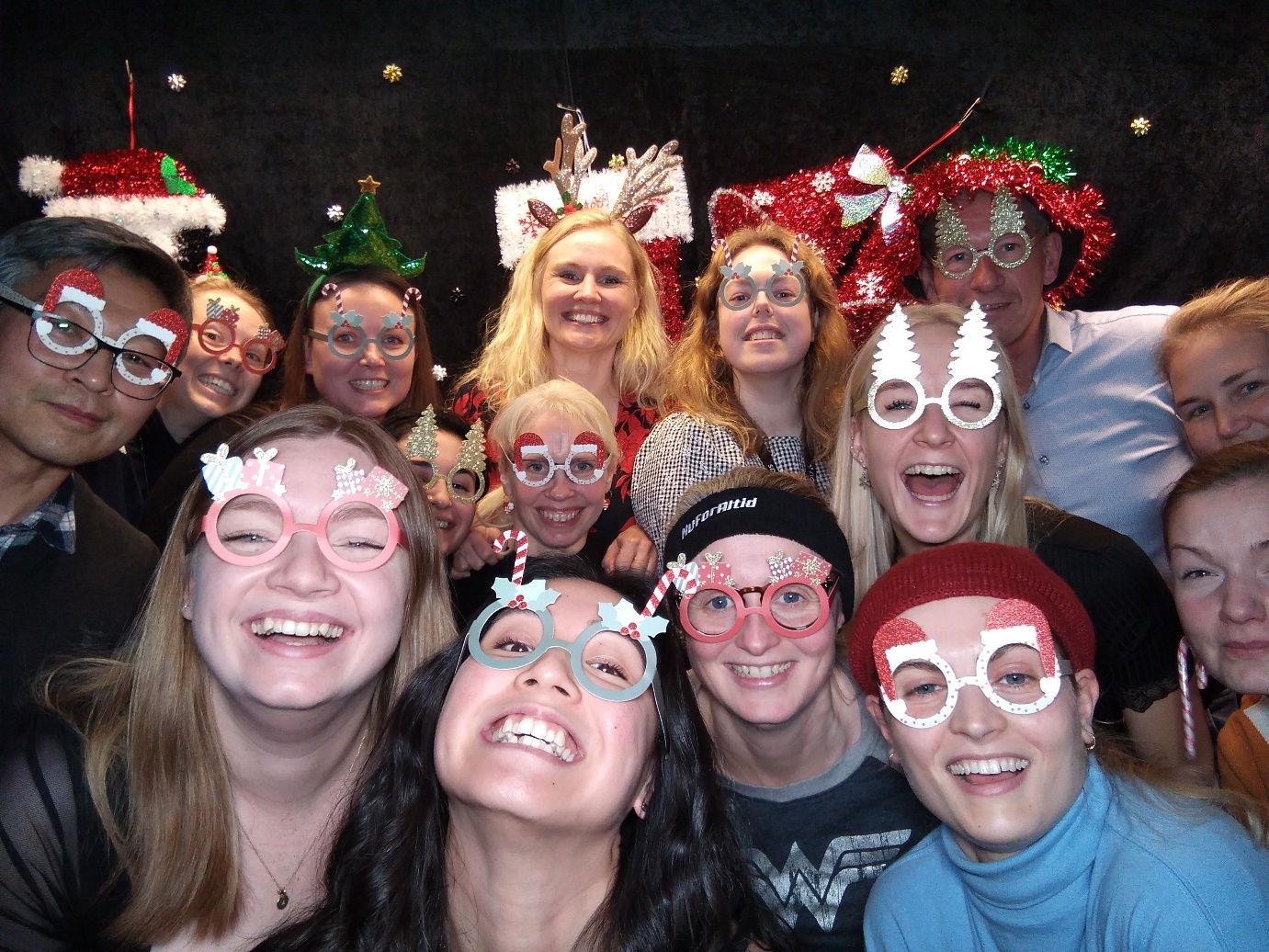 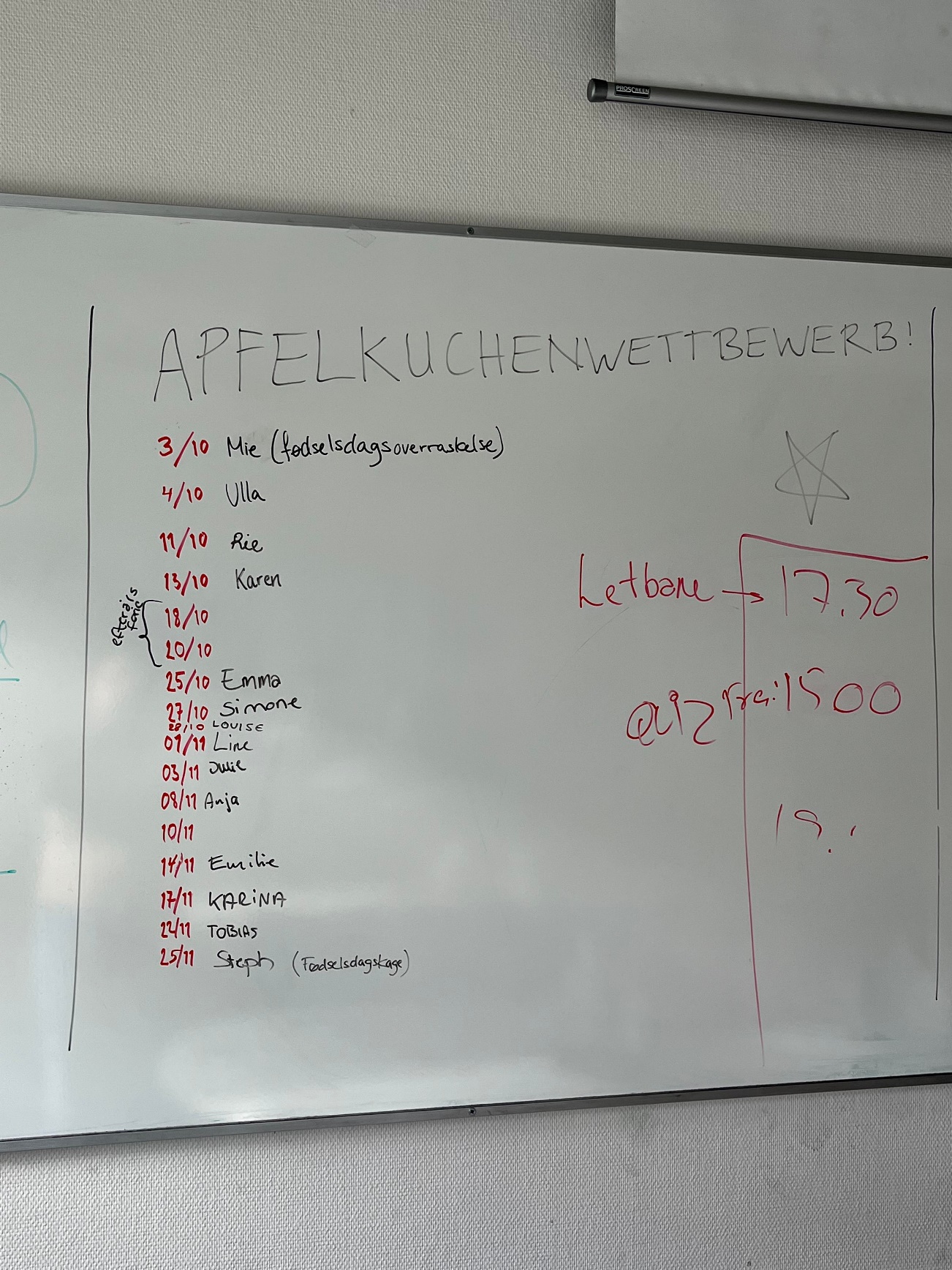 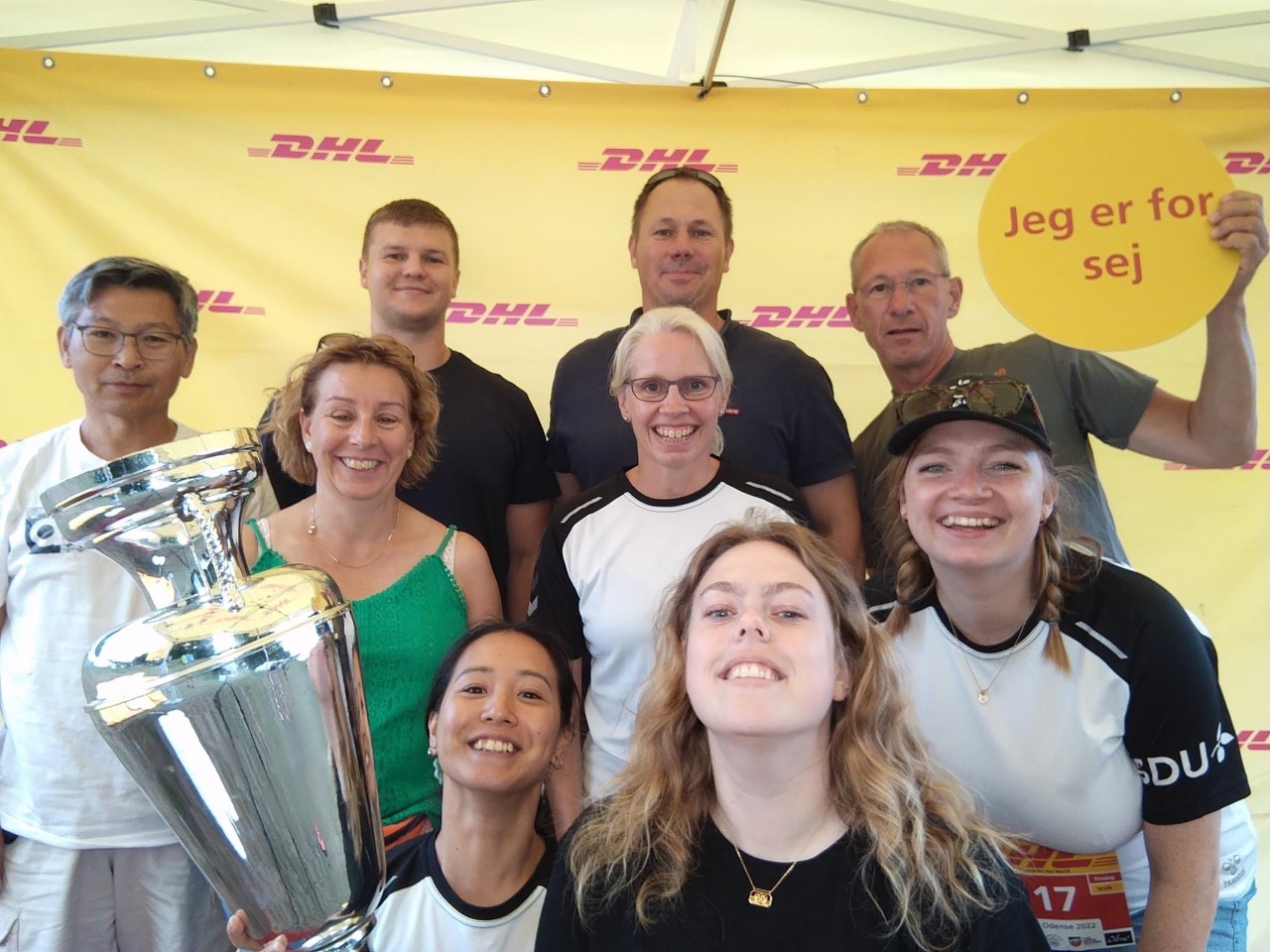 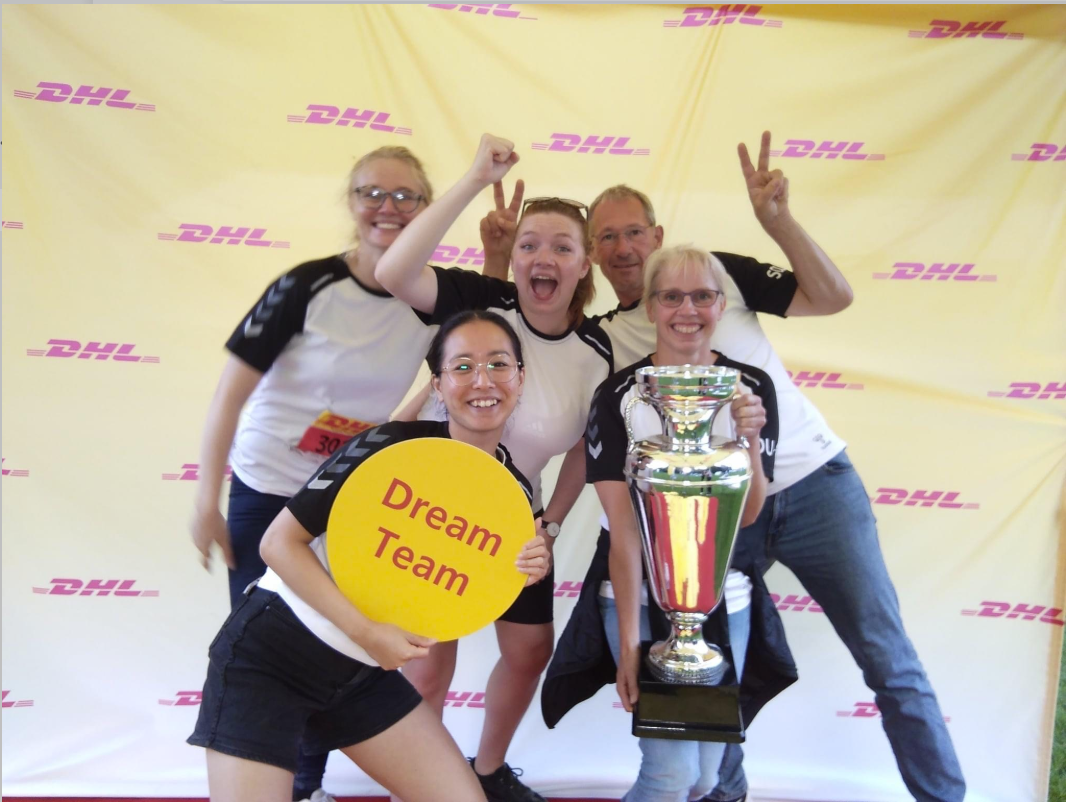 24-10-2022
Socialt
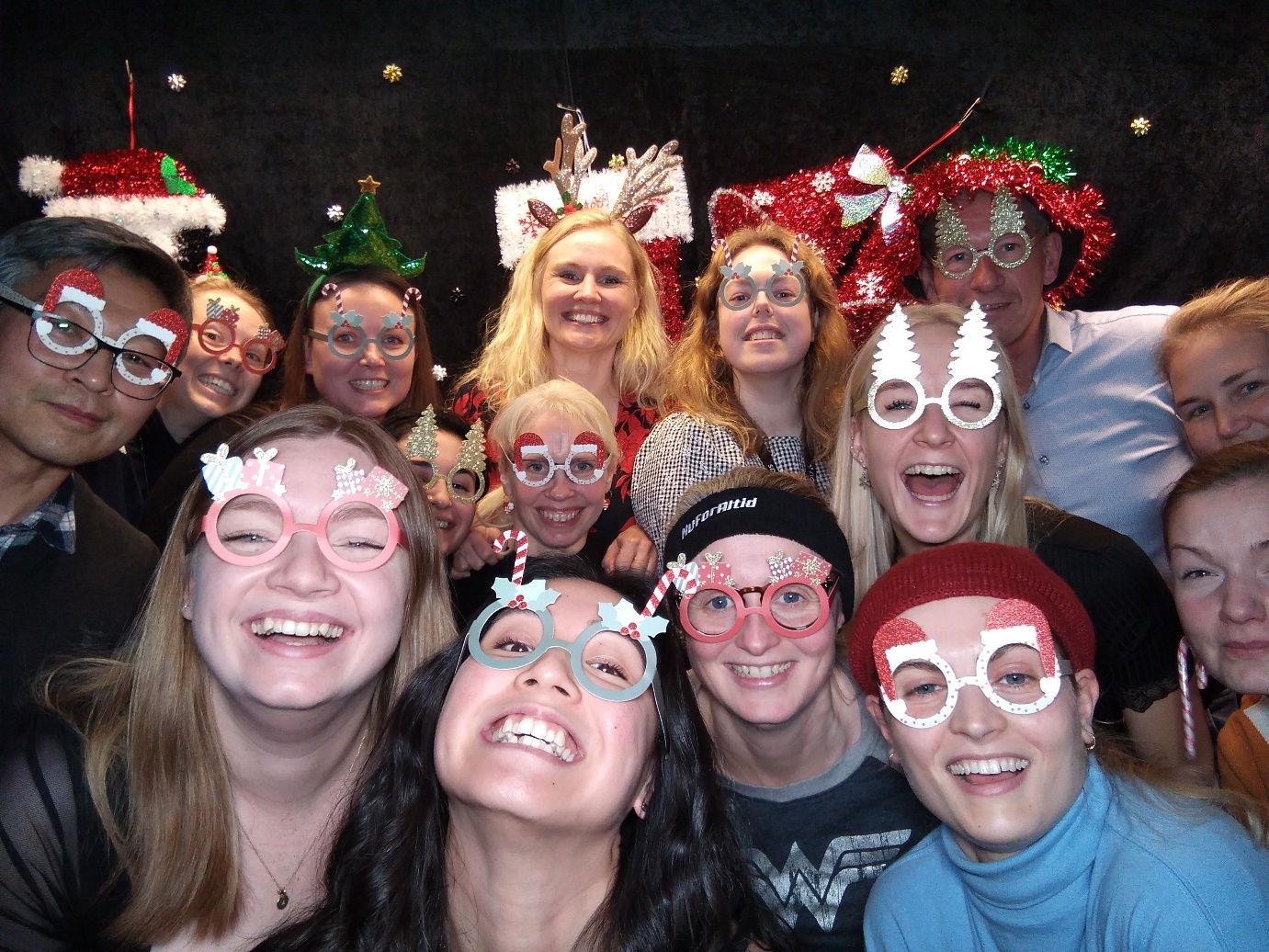 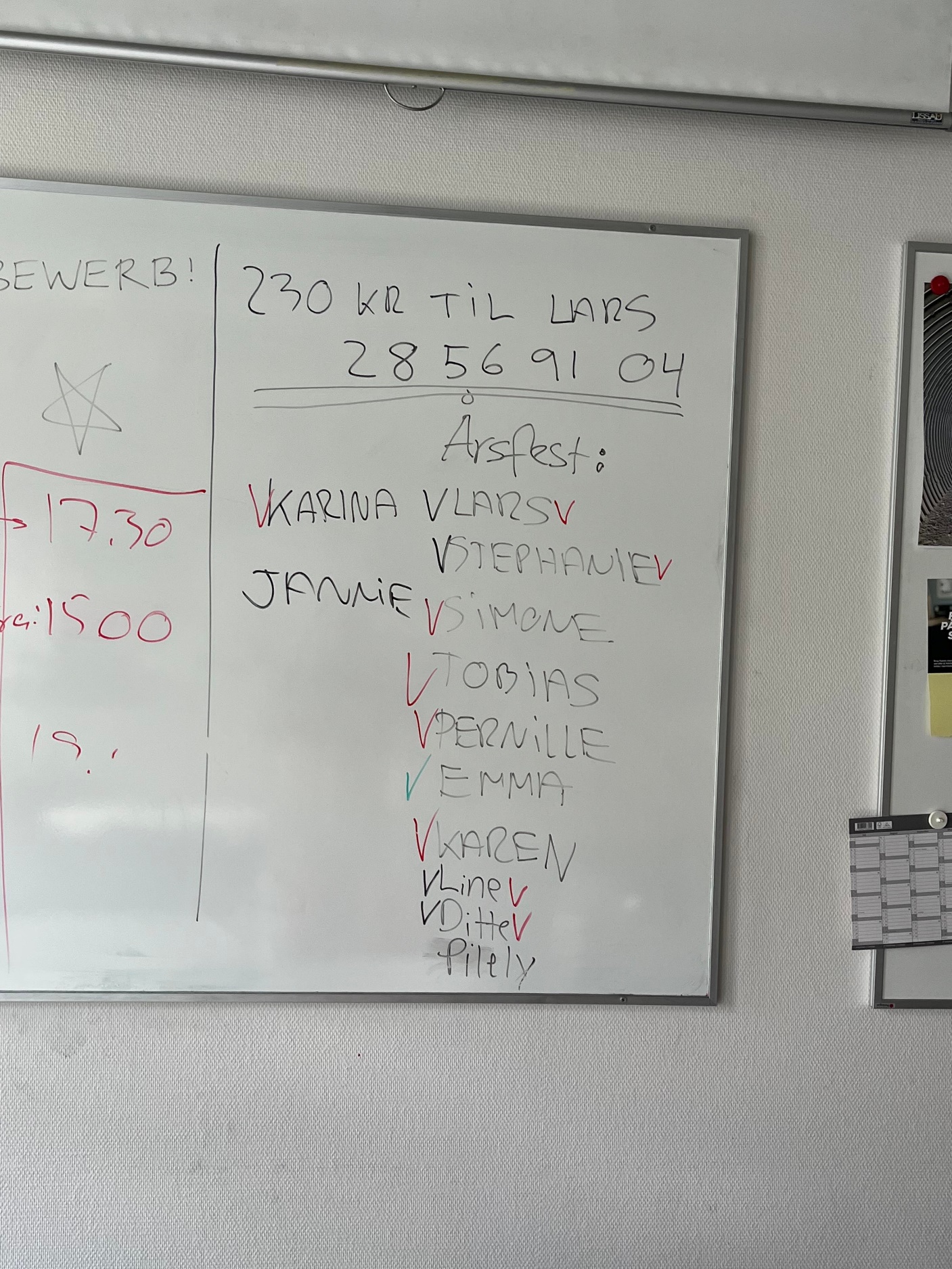 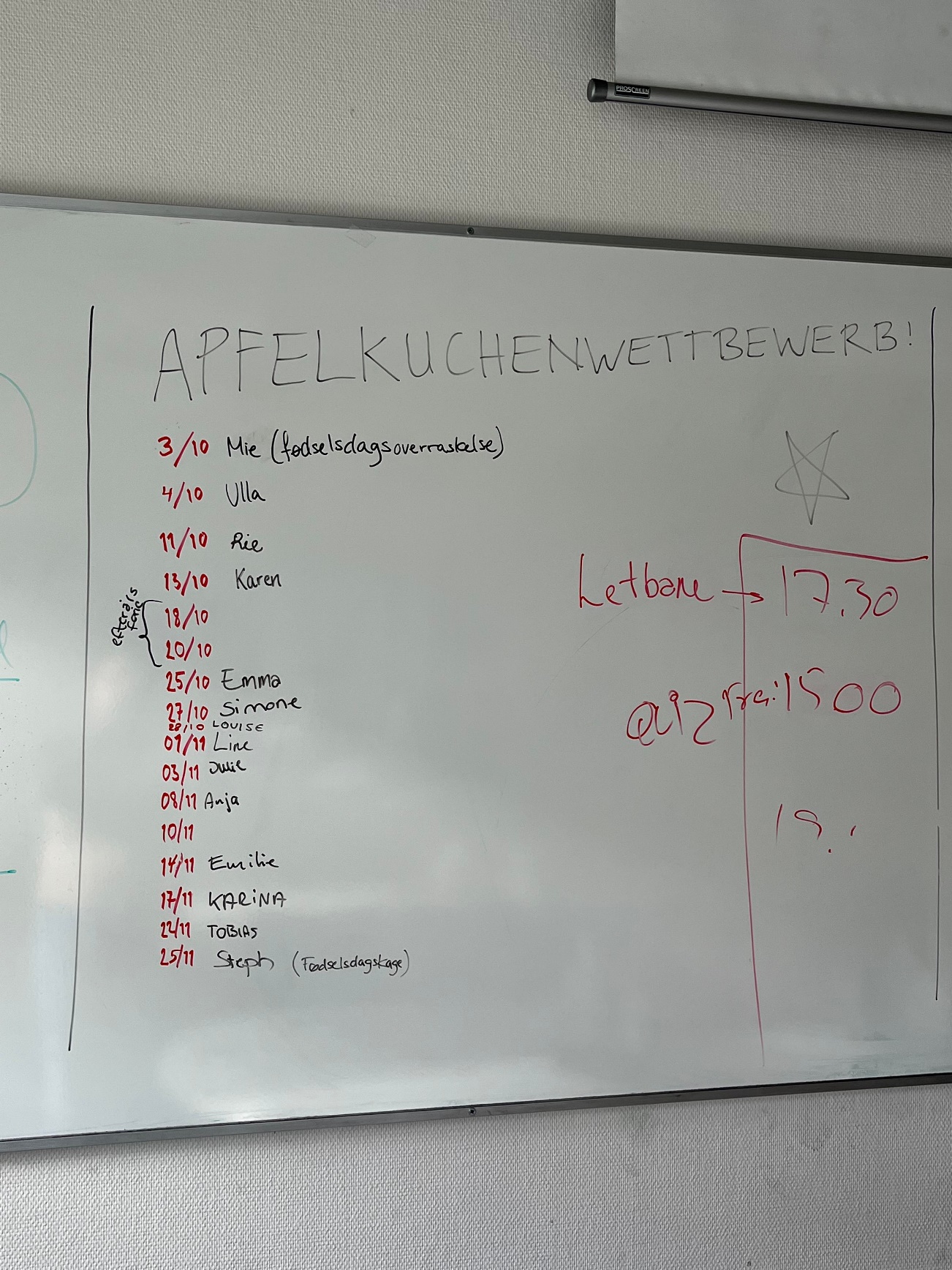 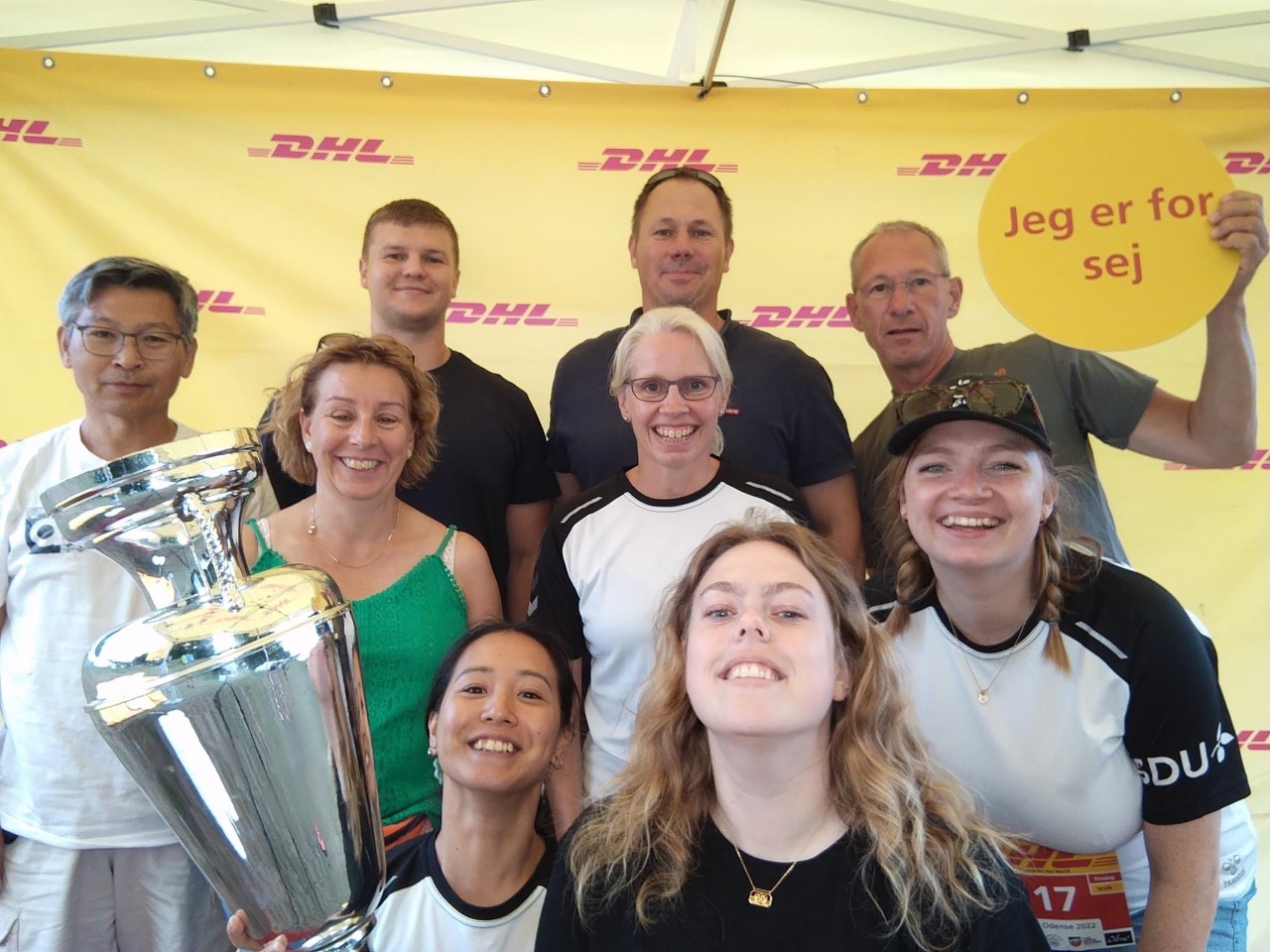 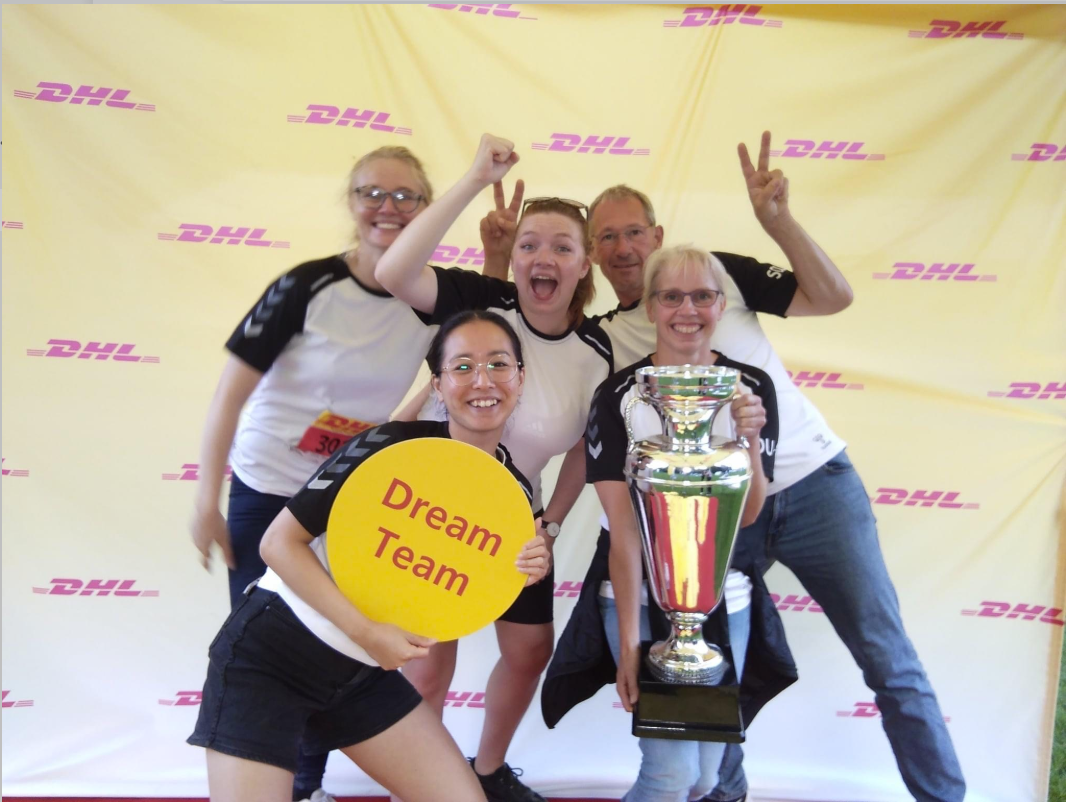 24-10-2022
Gode råd fra en studerende til en anden
Gå efter et godt arbejdsmiljø, hvor du føler dig tilpas
Gå efter god kemi med vejleder
Gå efter de metoder du gerne vil arbejde med i stedet for emne
Man kan godt skifte gruppe efter et projekt
Tag stilling til hvad der er vigtigst for DIG
Ældre studerende? 
Stor eller lille gruppe?
Hvad vil du gerne lære?
24-10-2022
Tak for jeres tid!
Spørgsmål eller henvendelse til:

Mig:
emjoh18@student.sdu.dk

Seelan:
ypalarasah@health.sdu.dk 

Info om gruppen:
https://www.sdu.dk/da/om_sdu/institutter_centre/imm_molekylaer_medicin/forskning/cancerinflammation/forskere-og-forskningsgrupper/yaseelanpalarasah
24-10-2022